Вправи / завдання / рівняння з параметрами
Підготував студент 12-321 групи Шевченко Ілля
Вступ
Величина називається сталою, якщо вона приймає в даному розгляді одне й те ж саме значення;
Велична називається змінною, якщо вона приймає в даному розгляді різні значення
Розв’язати рівняння з параметром
Розв’язати завдання з параметром означає, що потрібно навести у відповіді сімейство розв’язків відносно невідомої величини (невідомих величин) для всіх можливих розглядів сталих величин (параметрів)
Треба зазначити, що параметр у відповіді повинен «пробігти» всю числову вісь, або всі значення, що обумовлені умовою задачі. (Наприклад, може вимагатися знайти розв’язки для всіх невід’ємних значень параметра).
Приклади
Відповідь до завдання з параметром
Приклади
Лінійні рівняння з параметром
Зверніть увагу, що умова (1) «розпалась» на дві: (3) і (4), а умова (2) – ні!
Лінійні рівняння з параметром. Приклад
Лінійні рівняння з параметром в знаменнику
Система двох лінійних рівнянь з параметрами
Система двох лінійних рівнянь з параметрами
Квадратні рівняння з параметром
Квадратні рівняння з параметром
Тригонометричні рівняння з параметром
ЗНО
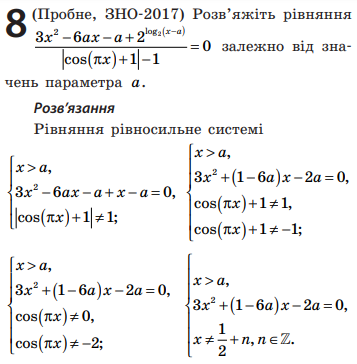 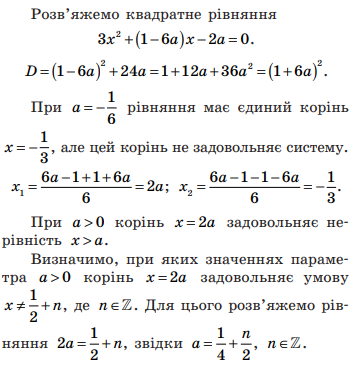 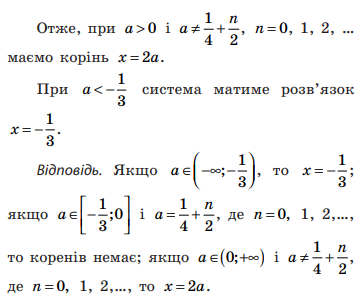 Використані джерела
Апостолова, Галина Ясінський, ВасильПерші зустрічі з параметром. — К.: Факт, 2008. — 324 с.: іл.
. Ясінський В. В. Тригонометрія. К.: ІДП НТУУ «КПІ», 2002. – 50 с.
https://vseosvita.ua/library/zadaci-z-parametrami-2362.html
https://naurok.com.ua/urok-zadachi-z-parametrami-147862.html
https://mechmat.knu.ua/wp-content/uploads/2023/04/zadachi_z_parametramy.pdf